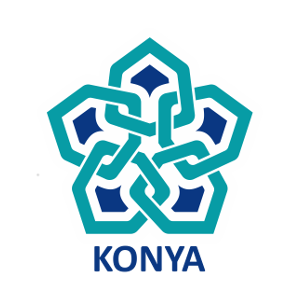 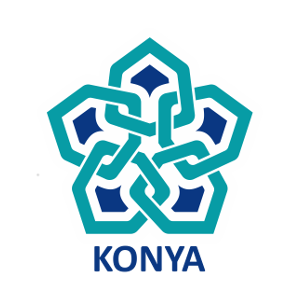 Necmettin Erbakan ÜniversitesiMühendislik ve Mimarlık FakültesiMakine Mühendisliği Bölümü
MAKİNE MÜHENDİSLİĞİ UYGULAMALARIPROJE, POSTER VE SUNUMHAZIRLAMA KILAVUZU2019
Yapılması gerekenler
MMU çalışması sonrası yapılması gerekenler: Proje, sunum ve poster
2
1.Proje
Proje - Şablon
Şablon bölüm sayfasına yüklenecek

Proje yazımı şablon kullanılarak yapılacak

Şablonda belirtilen proje yazım kuralları uygulanacak.
Proje –Ana Başlıklar
ÖZET	
ABSTRACT	
ÖNSÖZ VE TEŞEKKÜR	
İÇİNDEKİLER	
GİRİŞ
MATERYAL VE YÖNTEM
SONUÇ VE ÖNERİLER
KAYNAKLAR
Özet ve Abstract
Yapılan çalışma kısaca özetlenecek

Abstract (İngilizce özet) Türkçe özetin çevirisi olacak.

Anahtar kelimeler (keywords) en fazla 5 adet.
Önsöz ve teşekkür
Konunun önemi ile ilgili kısa bir giriş (bir paragraf) 

Teşekkür edilmek istenen kişilere ve kuruluşlara teşekkür edilecek.
İçindekiler
Şablonda içindekiler otomatik olarak çalışmak üzere ayarlandı.

Başlıklar ayarlandıktan sonra içindekilerin üstüne sağ tıklaalanı güncelleştir.
Giriş
Konu ile ilgili genel bilgi verilecek

Bir paragraf halinde en az 5 kaynak kullanılarak literatüre taraması yapılacak.

Literatür taraması: (Benzer bir konudaki) X makalesinde Y çalışması Z yöntemi ile yapılmış, A sonucu bulunmuştur gibi.
Giriş-Literatür taraması
scholar.google.com (google akademik)

Makaleler için “online veri tabanları”
   ScienceDirect, Scopus, Taylor&Francis, IEEE, Proquest, Emerald vb.

Tez veri tabanı: tez.yok.gov.tr
Bir makale nasıl okunur?
Abstract ve conclusion bölümleri: Konu ile ilgili temel bilgi verir.

Makale çalışma konumuz ile ilgili ise detaylı incelenir.
Materyal ve Yöntem
Çalışmanın yapılmasında hangi materyal ve yöntemlerin kullanıldığı anlatılacak.
Sonuçlar ve Öneriler
Sonuçlar destekleyici grafikler ve tablolar ile verilecek. 
Verilen grafik ve tablolar yorumlanacak.
KAYNAKLAR
Çalışmada kullanılan ve tez içinde atıf yapılan kaynaklar verilecek.

Yazı içinde kaynak verme: Satır sonuna noktadan önce parantez içinde yazar/lar ve yayın yılı yazılır. 

Örnek (Kaya, 2018)
2.PROJE SUNUMU
PROJE SUNUMU - GENEL KURALLAR
Çok yazısı olmayan slaytlar

6x6 kuralı: 6 satır ve her satırda 6 kelime 

Görseller, grafikler ve tablolar

Dinleyici ile göz temasının kurulması
PROJE SUNUMU - GENEL KURALLAR
Maksimum 10 dakikalık sunum hazırlanacak.

Gereksiz bilgilerin verilmemesi

Günlük konuşma dilinin kullanılmaması
PROJE SUNUMU - GENEL KURALLAR
Dosyanın tüm ekleri ile birlikte önceden açılarak kontrol edilmesi 

Bağlantılı olan dosyaların önceden açılarak masa üstüne konması

Üzerinde çalışılan parçaya ait fotoğraf, örnek vb. görsel materyallerin sunulması
3.POSTER
Poster
Tek bir büyük sayfadan oluşan görsel sunum biçimi.

Kısımlar: Özet, Giriş, Materyal ve Metod, Sonuçlar.

Görsellerin etkili kullanımı

Bölüm sayfasına şablon yüklenecek
Poster
Şablona göre tasarlama yapılıp, şablonun için doldurulacak.
Çıktısı alınacak
Bölüm bitirme projeleri poster sergisinde başında durulup bilgi almak isteyen olursa konu anlatılacak.